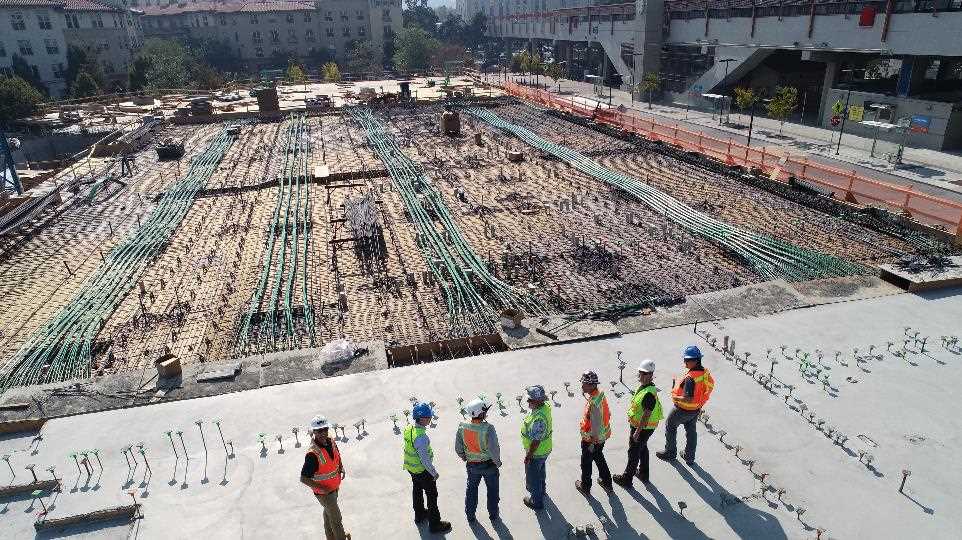 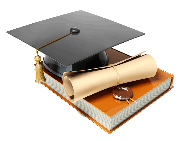 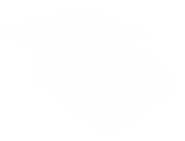 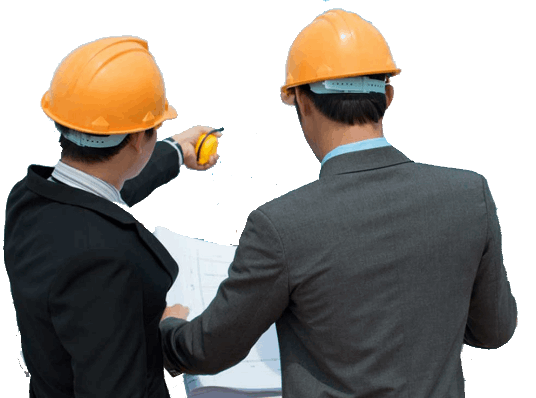 ENGINEERING 
THESIS
Free Template
slidesppt.net
[Speaker Notes: slidesppt.net]
01
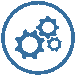 Title text preset
Title text preset
Title text preset
Title text preset
This part of the content is displayed as a text typesetting (recommended to use the theme font)
This part of the content is displayed as a text typesetting (recommended to use the theme font)
This part of the content is displayed as a text typesetting (recommended to use the theme font)
This part of the content is displayed as a text typesetting (recommended to use the theme font)
02
03
04
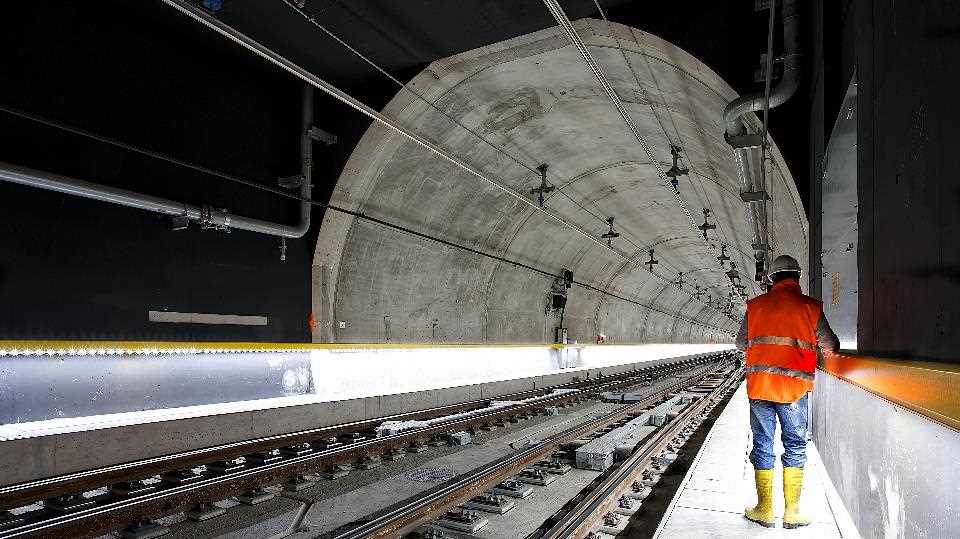 Company enterprise development history timeline PPT template
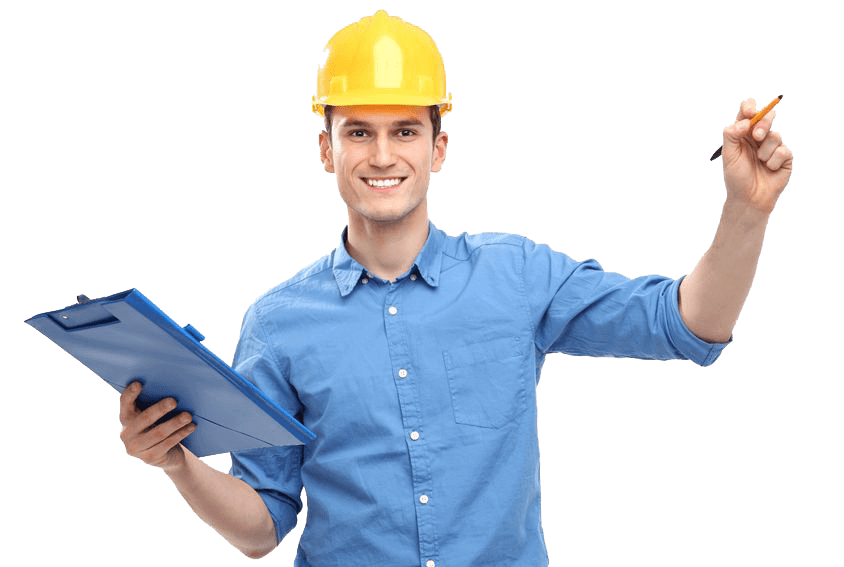 Please click here to modify the text for example 
The text here you may post texts
[Speaker Notes: slidesppt.net]
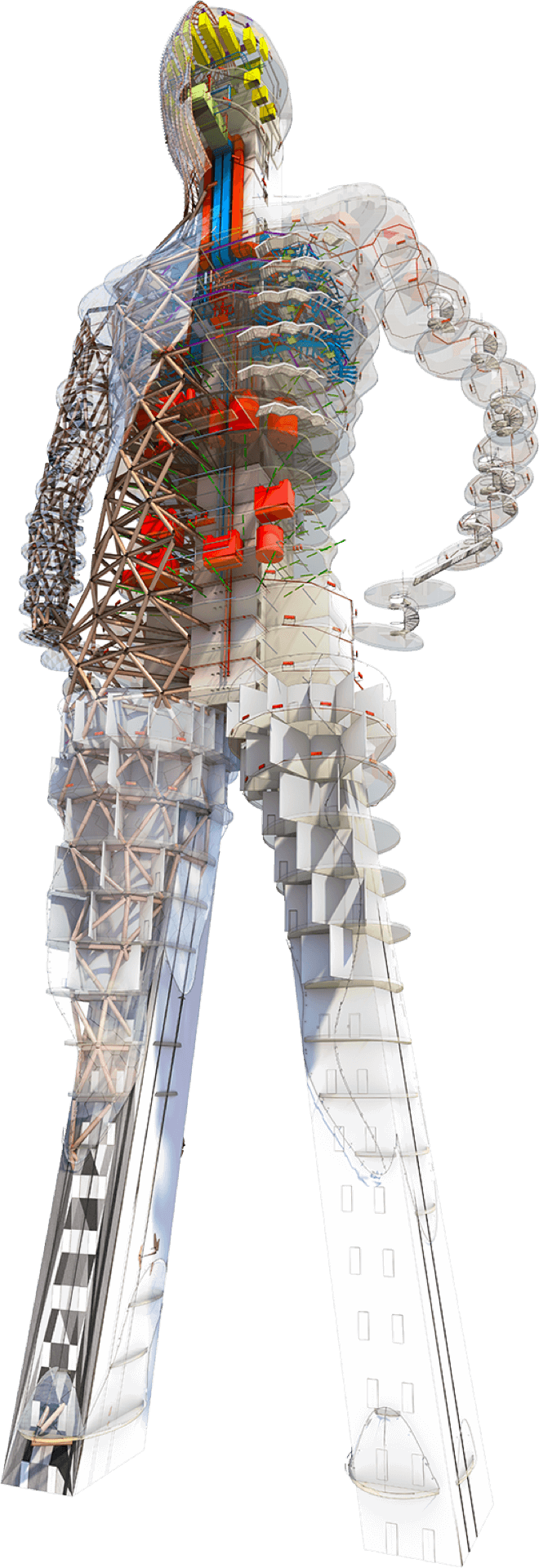 Overview 
of work
01
Click here to add text Click here to add text click
Click to enter the title content
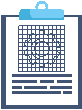 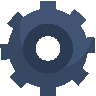 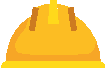 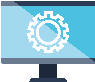 Key work
Key work
Key work
Key work
Enter a simple text summary here to enter a simple text overview of this simple text content.
Enter a simple text summary here to enter a simple text overview of this simple text content.
Enter a simple text summary here to enter a simple text overview of this simple text content.
Enter a simple text summary here to enter a simple text overview of this simple text content.
[Speaker Notes: slidesppt.net]
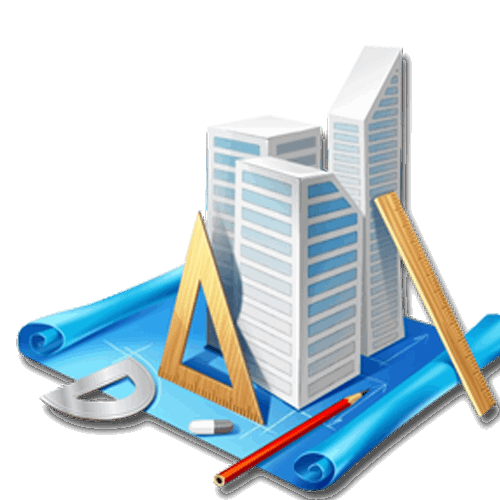 Add title content
Click here to add text Click here to add text
Click here to add text
Add title content
Click here to add text Click here to add text
Click here to add text
Add title content
Click here to add text Click here to add text
Click here to add text
Click to enter the title content
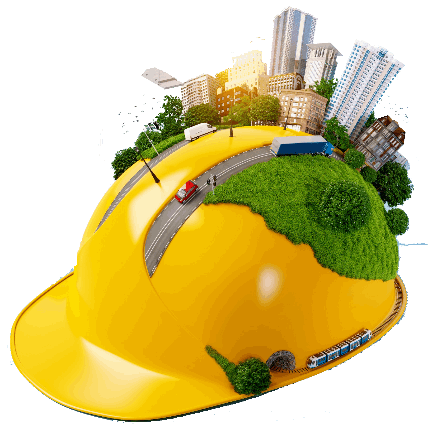 Click to enter the brief text content, the text content needs to be refined to explain the sub-item content
Click to enter the brief text content, the text content needs to be refined to explain the sub-item content
Click to add text
Click to enter the brief text content, the text content needs to be refined to explain the sub-item content
2
1
Click to add text
Click to enter the brief text content, the text content needs to be refined to explain the sub-item content
[Speaker Notes: slidesppt.net]
Enter text content here Enter text content here Enter text content here Enter text content here Enter text content here
Enter text content here Enter text content here Enter text content here Enter text content here Enter text content here
50%
82%
Enter text content here Enter text content here Enter text content here Enter text content here Enter text content here
Enter text content here Enter text content here Enter text content here Enter text content here Enter text content here
28%
75%
Enter text content here Enter text content here Enter text content here Enter text content here Enter text content here
Enter text content here Enter text content here Enter text content here Enter text content here Enter text content here
15%
61%
Company development timeline
Lorem ipsum dolor sit amet consectetur
Lorem ipsum dolor sit amet consectetur
2005 - 2008
2018 - 2020
2009 - 2015
Lorem ipsum dolor sit amet consectetur adipiscing elit Vestibulum dignissim nunc nisi
2008 - 2009
2015 – 2017
Lorem ipsum dolor sit amet consectetur adipiscing elit Vestibulum dignissim nunc nisi
Lorem ipsum dolor sit amet consectetur adipiscing elit Vestibulum dignissim nunc nisi
50%
70%
[Speaker Notes: slidesppt.net]
Perhaps the layout of the different sizes of text can make the boring paragraphs change! The primary and secondary layout layout helps PPT better communicate and express information
Key words
Key words
Key words
Title text preset
Title text preset
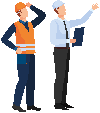 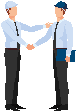 Title text preset
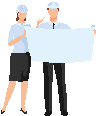 This part of the content is displayed as a text layout placeholder (recommended to)
This part of the content is displayed as a text layout placeholder (recommended to)
This part of the content is displayed as a text layout placeholder (recommended)
Click to add text
Click to add text
Click to add text
Click to enter the brief text content, the text content needs to be refined to explain the sub-item
Click to enter the brief text content, the text content needs to be refined to explain the sub-item
Click to enter the brief text content, the text content needs to be refined to explain the sub-item
1
3
5
4
2
6
Click to add text
Click to add text
Click to add text
Click to enter the brief text content, the text content needs to be refined to explain the sub-item content
Click to enter the brief text content, the text content needs to be refined to explain the sub-item content
Click to enter the brief text content, the text content needs to be refined to explain the sub-item content
[Speaker Notes: slidesppt.net]
1
2
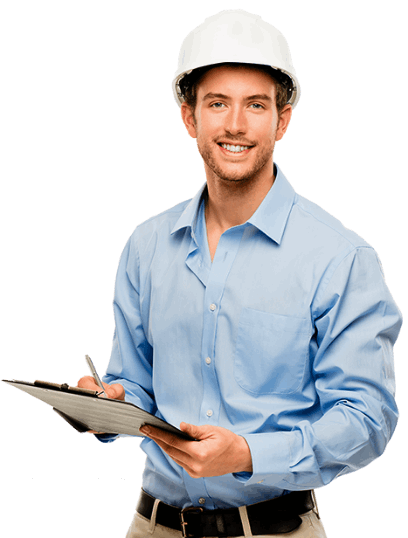 Experience sharing
Experience sharing
Click to enter the title content
Enter the content here, enter the content here, enter the text here.
Enter the content here, enter the content here, enter the text here.
Company development timeline
Add a corporate event
dolor sit amet, consectetur adipiscing elit Vestibulum dignissim nunc nisi ac
Add a corporate event
Lorem ipsum dolor sit amet, consectetur adipiscing elit. Vestibulum dignissim nunc
Add a corporate event
Add a corporate event
Add a corporate event
Add a corporate event
Add a corporate event
Lorem ipsum dolor sit amet adipiscing elit. Vestibulum dignissim nunc nisi ac scelerisque nulla malesuada id.
Lorem ipsum dolor sit amet adipiscing elit. Vestibulum dignissim nunc nisi ac scelerisque
Lorem ipsum dolor sit amet adipiscing elit. Vestibulum dignissim nunc nisi ac scelerisque
Lorem ipsum dolor sit amet adipiscing elit.
Lorem ipsum dolor sit amet adipiscing elit. Vestibulum
[Speaker Notes: slidesppt.net]
Company development timeline
Lorem ipsum 
consectetur adipiscing
Lorem ipsum 
consectetur adipiscing
Lorem ipsum 
consectetur adipiscing
Lorem ipsum 
consectetur adipiscing
2017
2018
2019
2016
Lorem ipsum 
consectetur adipiscing elit Vestibulum diissim nunc
Lorem ipsum 
consectetur adipiscing elit Vestibulum diissim nunc
Lorem ipsum 
consectetur adipiscing elit Vestibulum diissim nunc
Lorem ipsum 
consectetur adipiscing elit Vestibulum diissim nunc
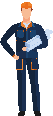 Title text preset
This part of the content as a text typesetting placeholder display(Recommended theme font)If you need to change, please adjust it under the (Set Shape Format) menu (text option)
Title text preset
This part of the content as a text typesetting placeholder display(Recommended theme font)If you need to change, please adjust it under the (Set Shape Format) menu (text option)
[Speaker Notes: slidesppt.net]
Click to enter the title content
Title text preset
Title text preset
Title text preset
This part of the content as a text typesetting placeholder display(Recommended theme font)If you need to change, please adjust it under the (Set Shape Format) menu (text option)
This part of the content as a text typesetting placeholder display(Recommended theme font)If you need to change, please adjust it under the (Set Shape Format) menu (text option)
This part of the content as a text typesetting placeholder display(Recommended theme font)If you need to change, please adjust it under the (Set Shape Format) menu (text option)
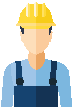 This part of the content as a text typesetting placeholder display(Recommended theme font)
Title text preset
Click to enter the title content
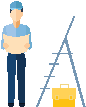 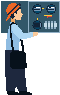 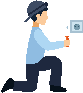 This part of the content as a text typesetting placeholder display(Recommended theme font)If you need to change, please adjust it under the (Set Shape Format) menu (text option)
[Speaker Notes: slidesppt.net]
Click to enter the title content
Title text preset
Title text preset
Title text preset
Title text preset
Title text preset
Title text preset
This part of the content as a text typesetting placeholder display(Recommended theme font)
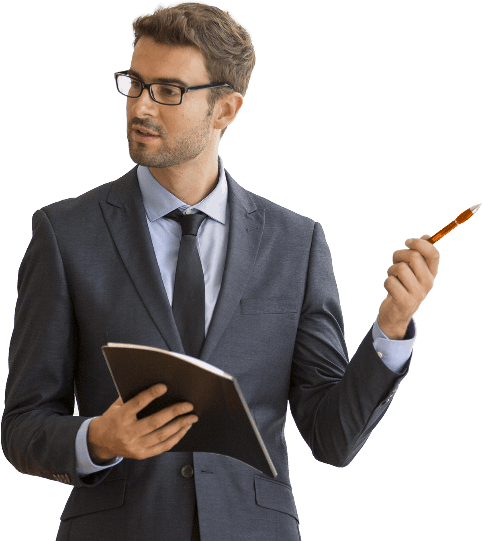 Overview 
of work
02
Click here to add text Click here to add text click
[Speaker Notes: slidesppt.net]
Click to enter the title content
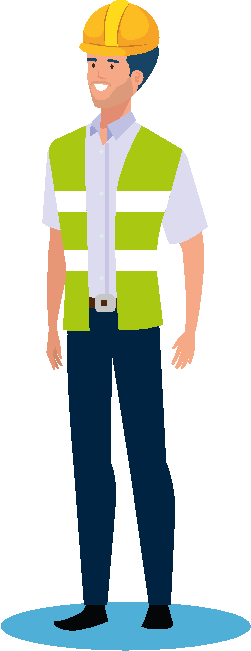 Key
 words
Key 
words
Key
 words
Title text preset
Title text preset
Title text preset
This part of the content as a text typesetting placeholder display(Recommended theme font)
This part of the content as a text typesetting placeholder display(Recommended theme font)
This part of the content as a text typesetting placeholder display(Recommended theme font)
Click to enter the title content
This part of the content as a text typesetting placeholder display(Recommended theme font)
This part of the content as a text typesetting placeholder display(Recommended theme font)
This part of the content as a text typesetting placeholder display(Recommended theme font)
This part of the content as a text typesetting placeholder display(Recommended theme font)
Title text preset
Title text preset
Title text preset
Title text preset
[Speaker Notes: slidesppt.net]
Click to enter the title content
Title text preset
Title text preset
Title text preset
Title text preset
Title text preset
Title text preset
This part of the content as a text typesetting placeholder display(Recommended theme font)If you need to change, please adjust it under the (Set Shape Format) menu (text option)
This part of the content as a text typesetting placeholder display(Recommended theme font)If you need to change, please adjust it under the (Set Shape Format) menu (text option)
This part of the content as a text typesetting placeholder display(Recommended theme font)If you need to change, please adjust it under the (Set Shape Format) menu (text option)
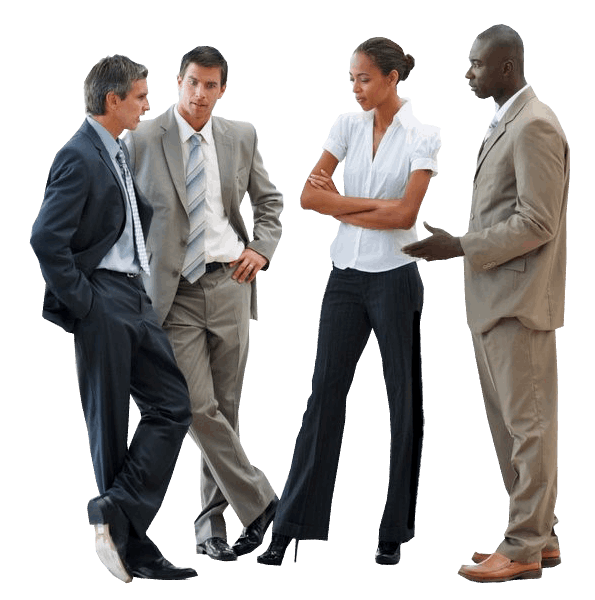 Overview 
of work
03
Click here to add text Click here to add text click
[Speaker Notes: slidesppt.net]
Click to enter the title content
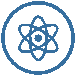 Title text preset
Title text preset
Title text preset
Title text preset
This part of the content as a text typesetting placeholder display(Recommended theme font)
This part of the content as a text typesetting placeholder display(Recommended theme font)
This part of the content as a text typesetting placeholder display(Recommended theme font)
This part of the content as a text typesetting placeholder display(Recommended theme font)
Click to enter the title content
Title text preset
Title text preset
Title text preset
This part of the content as a text typesetting placeholder display(Recommended theme font)
This part of the content as a text typesetting placeholder display(Recommended theme font)
This part of the content as a text typesetting placeholder display(Recommended theme font)
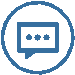 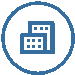 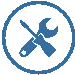 [Speaker Notes: slidesppt.net]
Click to enter the title content
Title text preset
Title text preset
Title text preset
Title text preset
This part of the content as a text typesetting placeholder display(Recommended theme font)
This part of the content as a text typesetting placeholder display(Recommended theme font)
This part of the content as a text typesetting placeholder display(Recommended theme font)
This part of the content as a text typesetting placeholder display(Recommended theme font)
Key words
Click to enter the title content
Title text preset
Title text preset
This part of the content as a text typesetting placeholder display(Recommended theme font)
This part of the content as a text typesetting placeholder display(Recommended theme font)
Title text preset
Title text preset
This part of the content as a text typesetting placeholder display(Recommended theme font)
This part of the content as a text typesetting placeholder display(Recommended theme font)
[Speaker Notes: slidesppt.net]
Click to enter the title content
Title text preset
Title text preset
Title text preset
Title text preset
Title text preset
Title text preset
This part of the content as a text typesetting placeholder display(Recommended theme font)
This part of the content as a text typesetting placeholder display(Recommended theme font)
This part of the content as a text typesetting placeholder display(Recommended theme font)
This part of the content as a text typesetting placeholder display(Recommended theme font)
This part of the content as a text typesetting placeholder display(Recommended theme font)
This part of the content as a text typesetting placeholder display(Recommended theme font)
This part of the content as a text typesetting placeholder display(Recommended theme font)
Title text preset
Title text preset
This part of the content as a text typesetting placeholder display(Recommended theme font)
This part of the content as a text typesetting placeholder display(Recommended theme font)
Title text preset
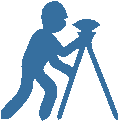 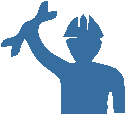 This part of the content as a text typesetting placeholder display(Recommended theme font)
Title text preset
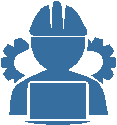 This part of the content as a text typesetting placeholder display(Recommended theme font)
Key words
Key words
Key words
[Speaker Notes: slidesppt.net]
Click to enter the title content
Title text preset
Title text preset
Title text preset
Title text preset
Title text preset
Title text preset01
This part of the content as a text typesetting placeholder display(Recommended theme font)
This part of the content as a text typesetting placeholder display(Recommended theme font)
This part of the content as a text typesetting placeholder display(Recommended theme font)
This part of the content as a text typesetting placeholder display(Recommended theme font)
This part of the content as a text typesetting placeholder display(Recommended theme font)
Title text preset01
Title text preset01
Title text preset01
Title text preset01
Click to enter the title content
Title text preset
Title text preset
This part of the content is displayed as a text typesetting (recommended to use the theme font)If you need to change, please adjust it under the (Set Shape Format) menu (text option)
This part of the content is displayed as a text typesetting (recommended to use the theme font)If you need to change, please adjust it under the (Set Shape Format) menu (text option)
Title text preset
Title text preset
This part of the content is displayed as a text typesetting (recommended to use the theme font)If you need to change, please adjust it under the (Set Shape Format) menu (text option)
This part of the content is displayed as a text typesetting (recommended to use the theme font)If you need to change, please adjust it under the (Set Shape Format) menu (text option)
Title text preset
Title text preset
This part of the content is displayed as a text typesetting (recommended to use the theme font)If you need to change, please adjust it under the (Set Shape Format) menu (text option)
This part of the content is displayed as a text typesetting (recommended to use the theme font)If you need to change, please adjust it under the (Set Shape Format) menu (text option)
[Speaker Notes: slidesppt.net]
Free Template
Title text preset
This part of the content as a text typesetting placeholder display(Recommended theme font)
Title text preset
This part of the content as a text typesetting placeholder display(Recommended theme font)
Title text preset
This part of the content as a text typesetting placeholder display(Recommended theme font)
Title text preset
This part of the content as a text typesetting placeholder display(Recommended theme font)
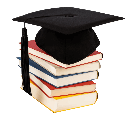 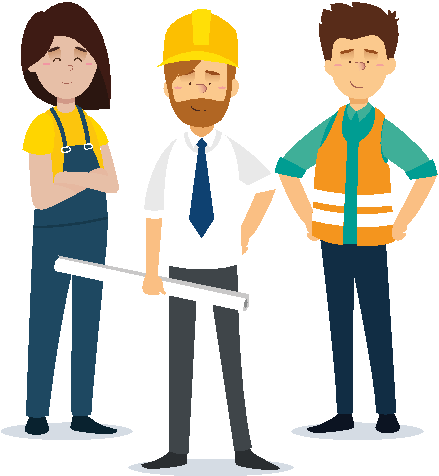 SLIDESPPT.NET
Thank you for your appreciation.
[Speaker Notes: slidesppt.net]
Instructions for use
In order to use this template, you must credit Slidesppt by keeping the thank you slide.
What you are allowed to do :
Use our templates for personal or educational presentations or printouts.
Edit and customize our templates for your own needs.
Link a page to a presentation template on your website or blog.
What you are not allowed to do :
Republish or redistribute our presentation templates, offline or online and even for free.
Offer Slidesppt templates (or a modified version of this Slidesppt Template) or include it in a database or any other product or service that offers downloadable images, icons or templates that may be subject to distribution or resale.
Useful links :
What you are allowed and not allowed to do: https://www.slidesppt.net/what-you-can-and-cannot-do-with-our-templates/  
Frequently Asked Questions: https://www.slidesppt.net/frequently-asked-questions/  
Tutorials and Tips: https://www.slidesppt.net/tutorials-and-tips/
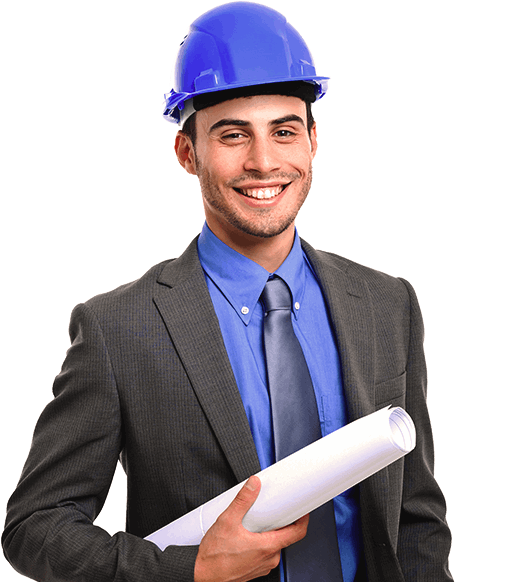 FUENTE
ELABORADO POR : slidesppt.net
IMAGES :
unsplash.com
pngwing.com
FONTS :
Agency FB
TT Norms Bold
Calisto MT
slidesppt.net
[Speaker Notes: slidesppt.net]
RESOURCES
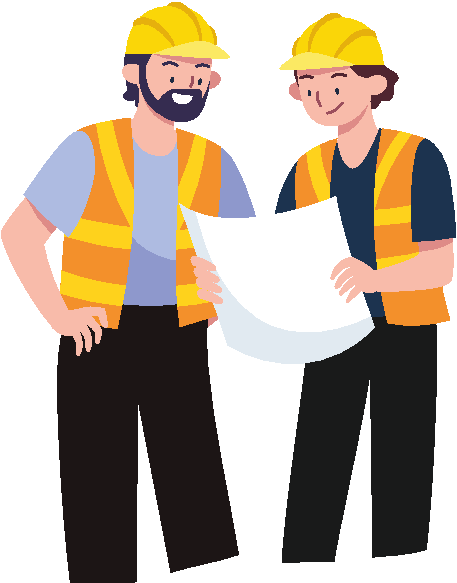 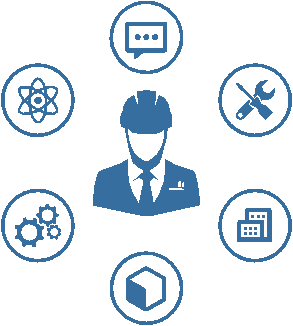 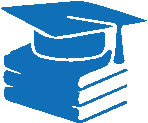 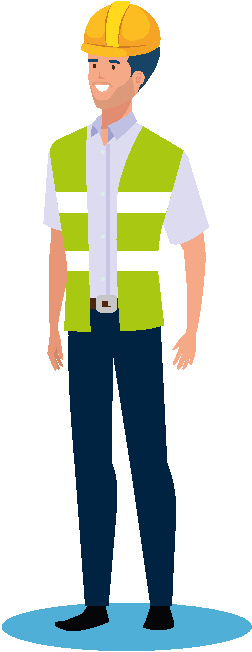 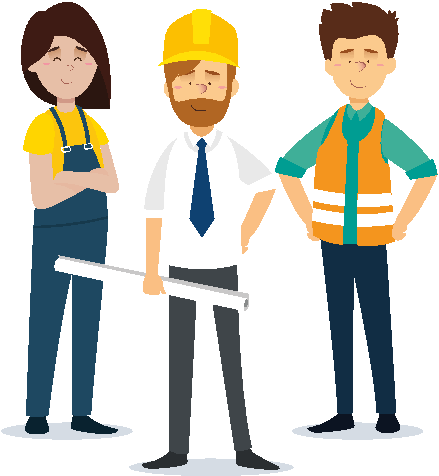 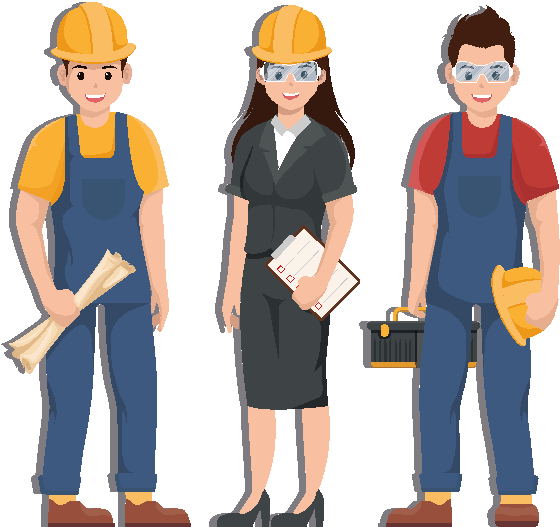 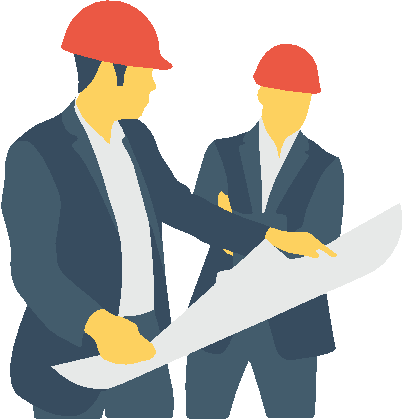 Fully Editable Icon Sets: A
[Speaker Notes: slidesppt.net]
Fully Editable Icon Sets: B
[Speaker Notes: slidesppt.net]
Fully Editable Icon Sets: C
[Speaker Notes: slidesppt.net]
Presentation template by
Slidesppt.net
You are free to use this presentation for educational, personal and work purposes under Creative Commons Attribution License. But, keep the credits slide or mention Slidesppt in your presentation. Visit slidesppt.net